Transforming and Reducing Workloads
C++17 Parallel Algorithms for Rapid Prototyping

Louis Tan
[Speaker Notes: Hi, I’m Louis and I’m here to talk to you about transforming and reducing workloads using C++17 parallel algorithms for rapid prototyping.]
Project Overview
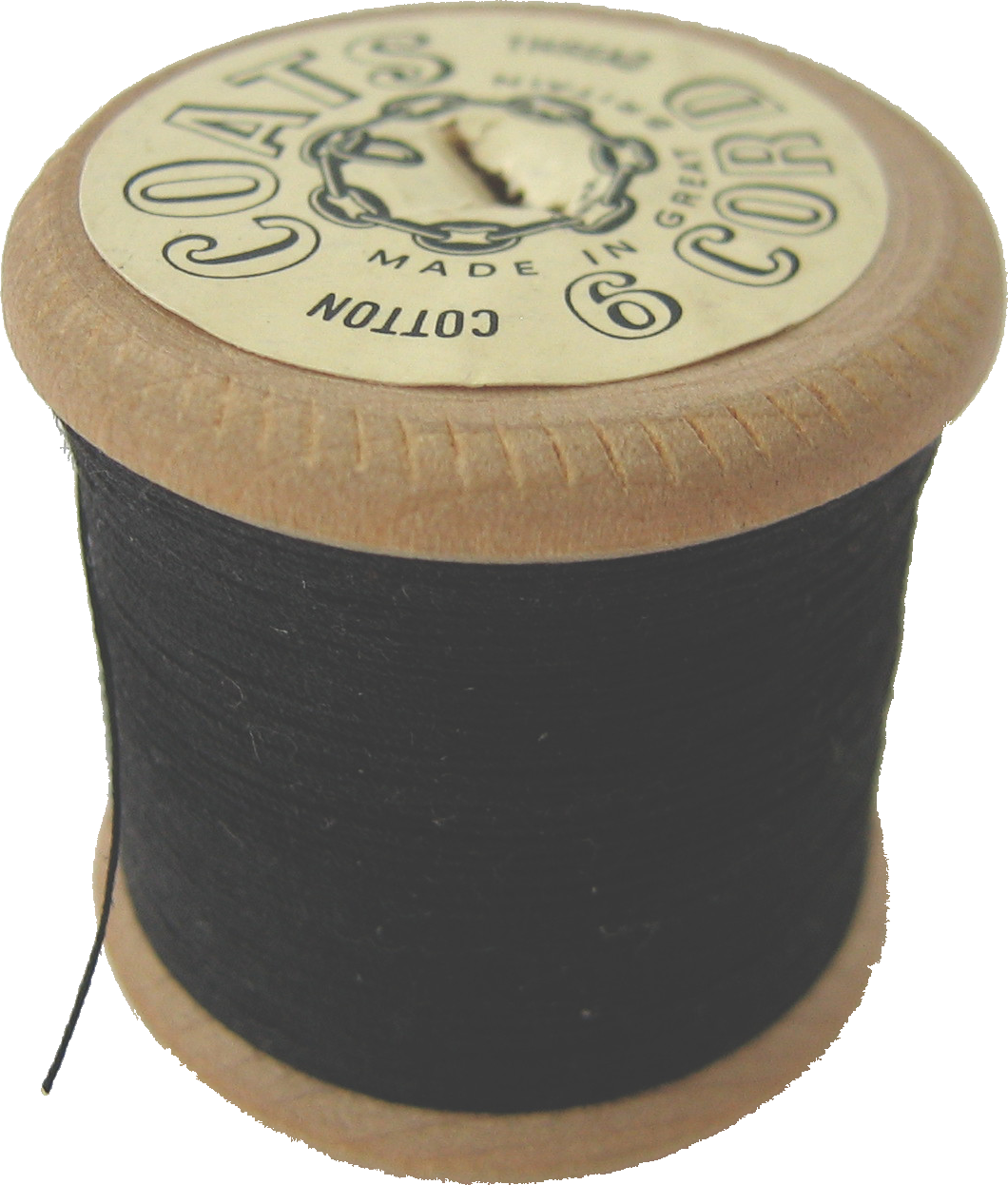 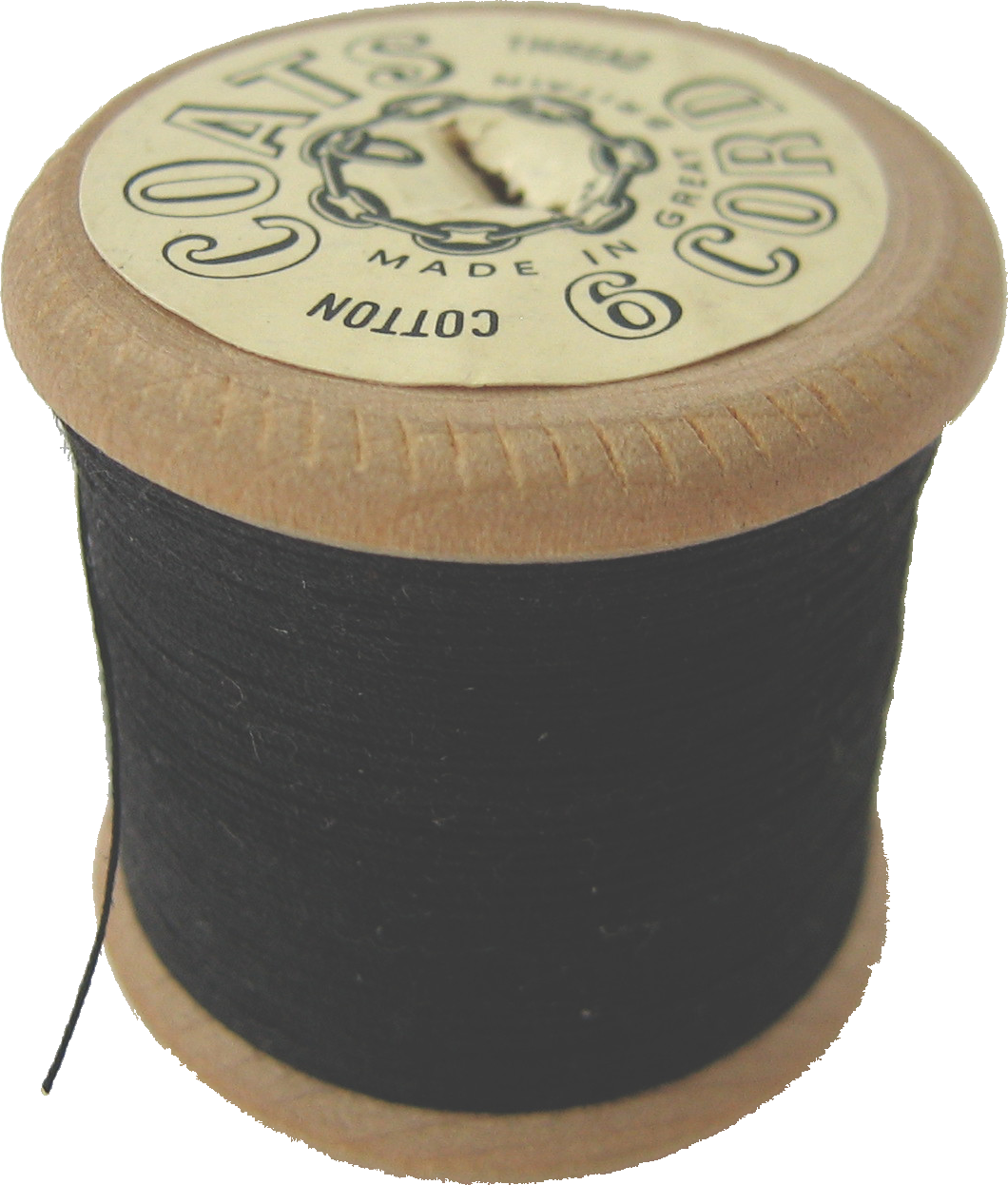 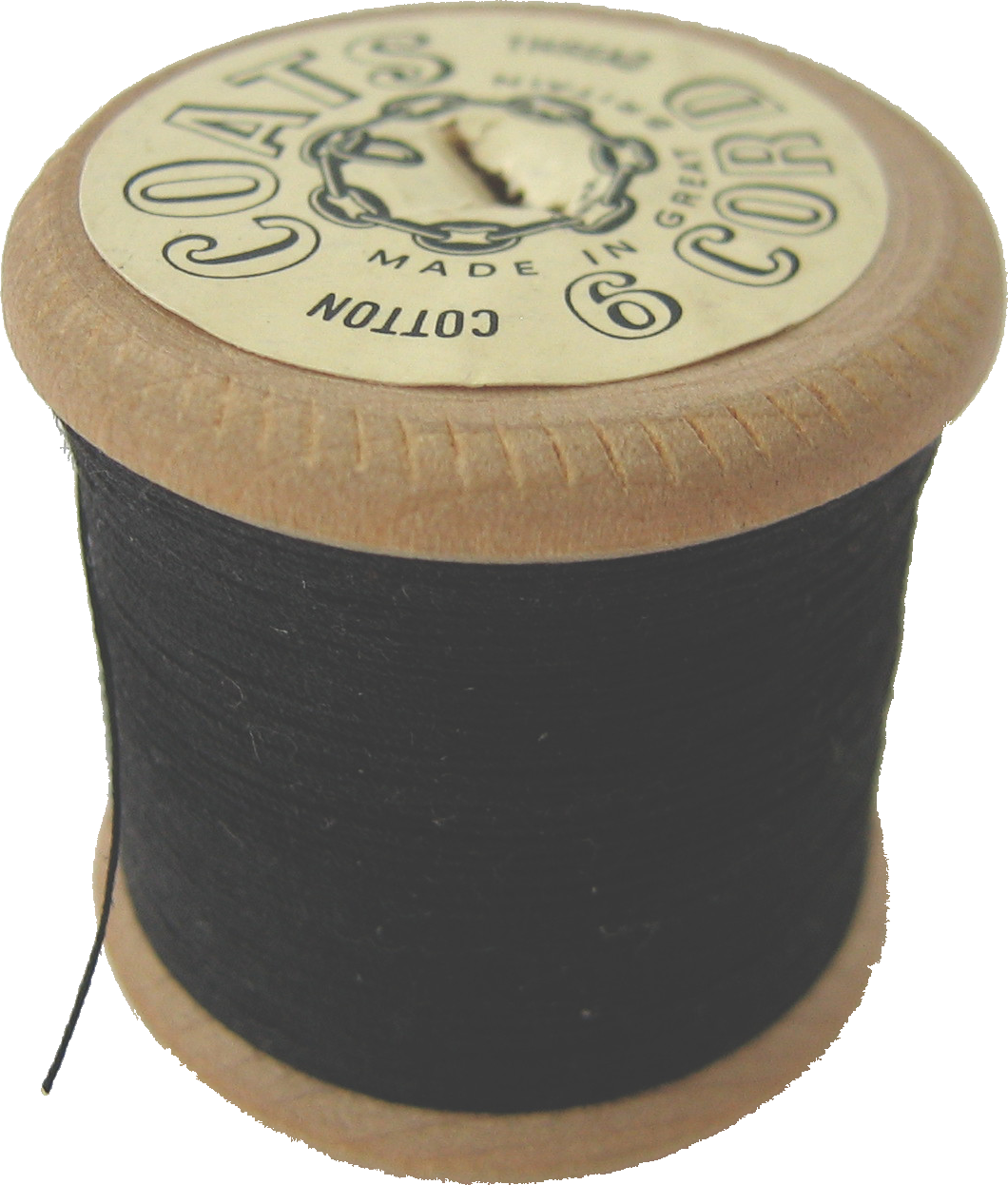 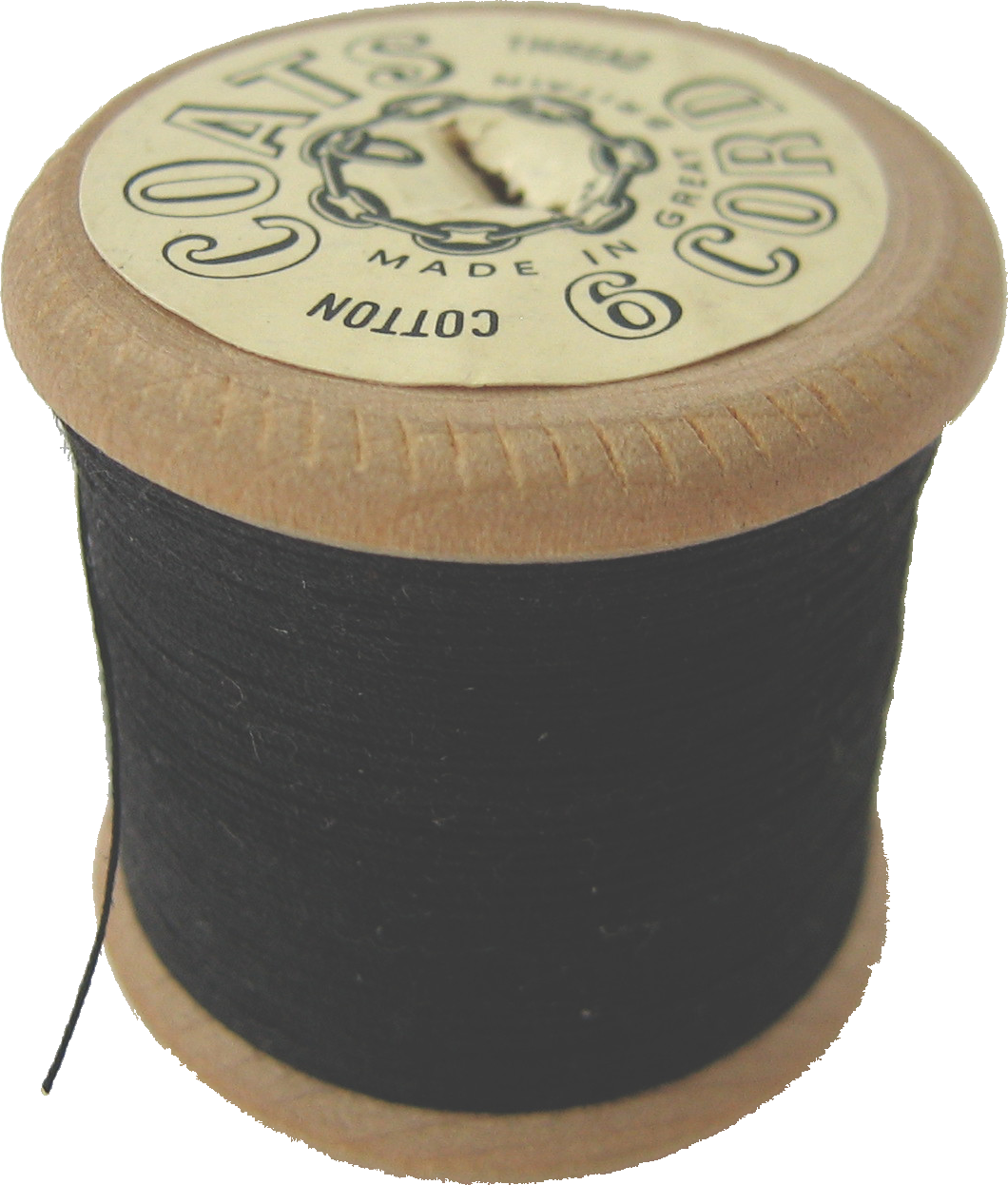 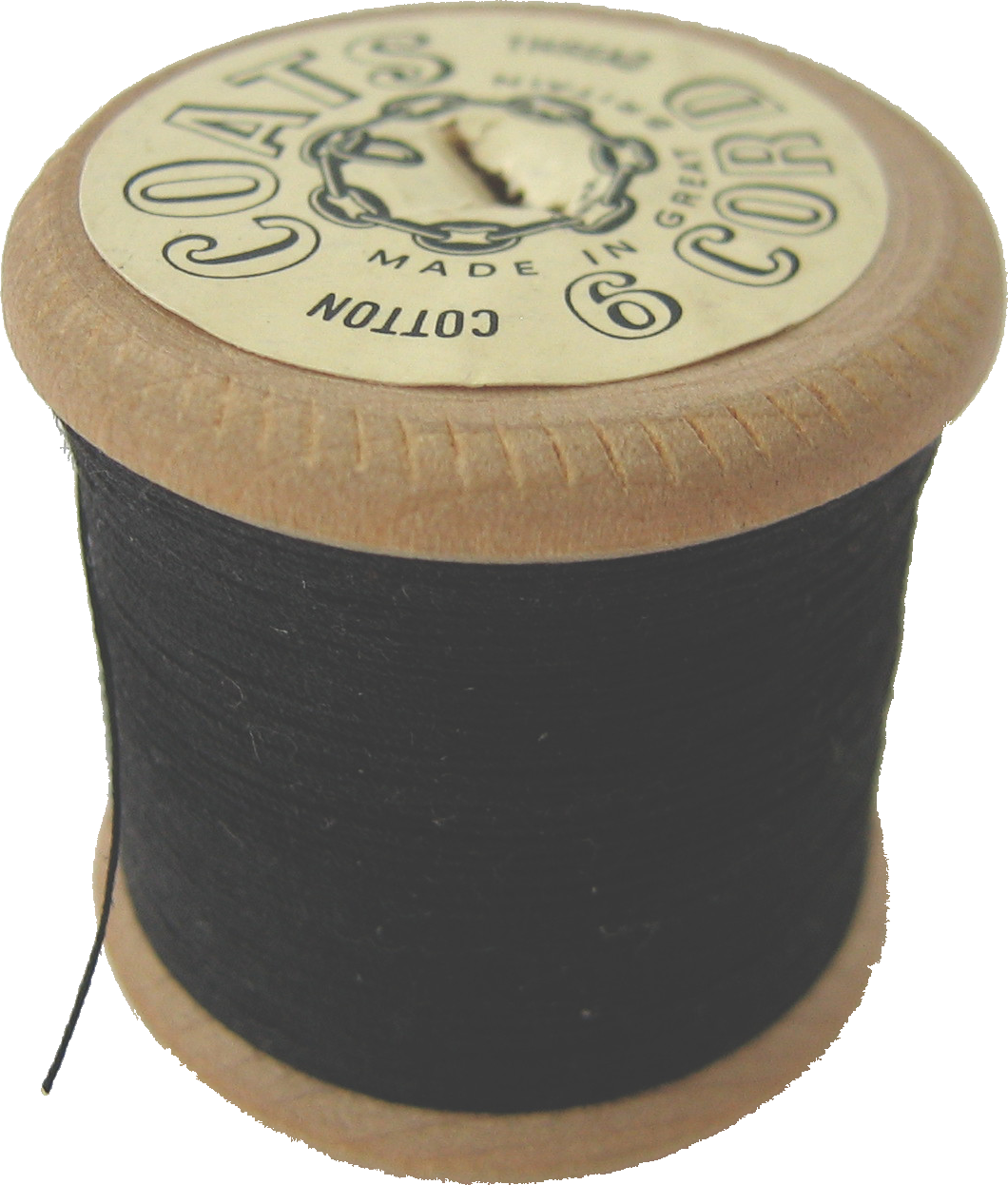 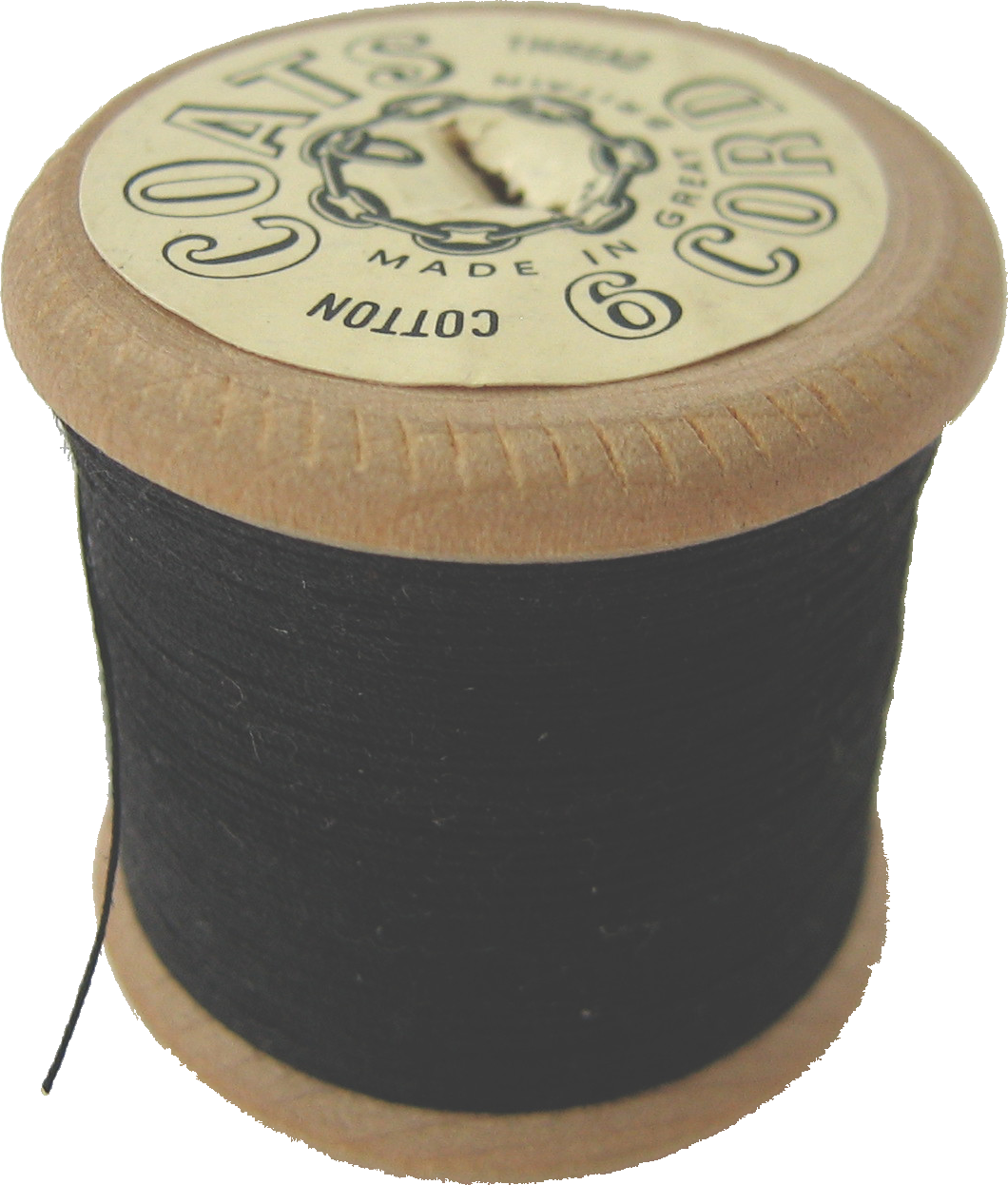 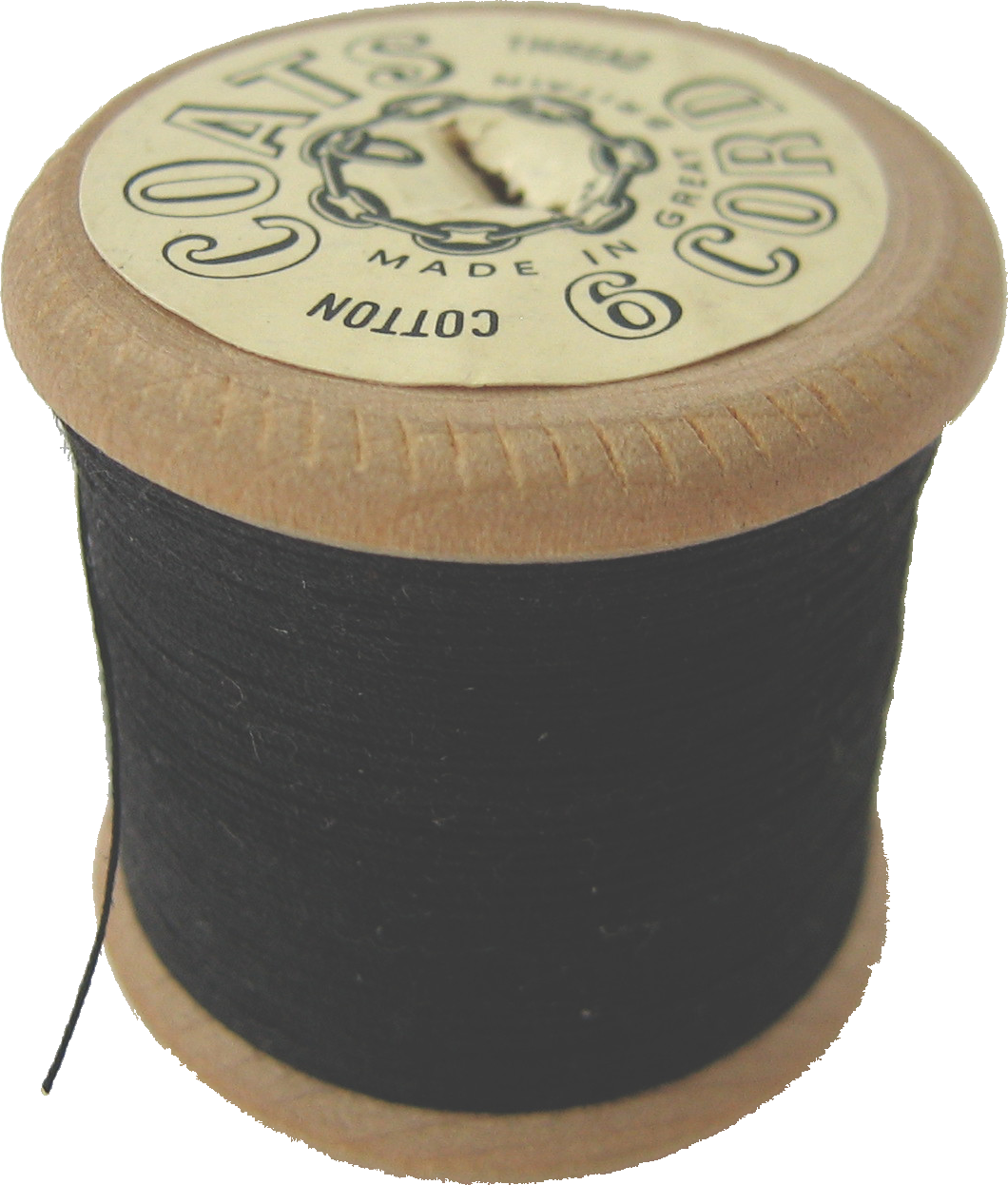 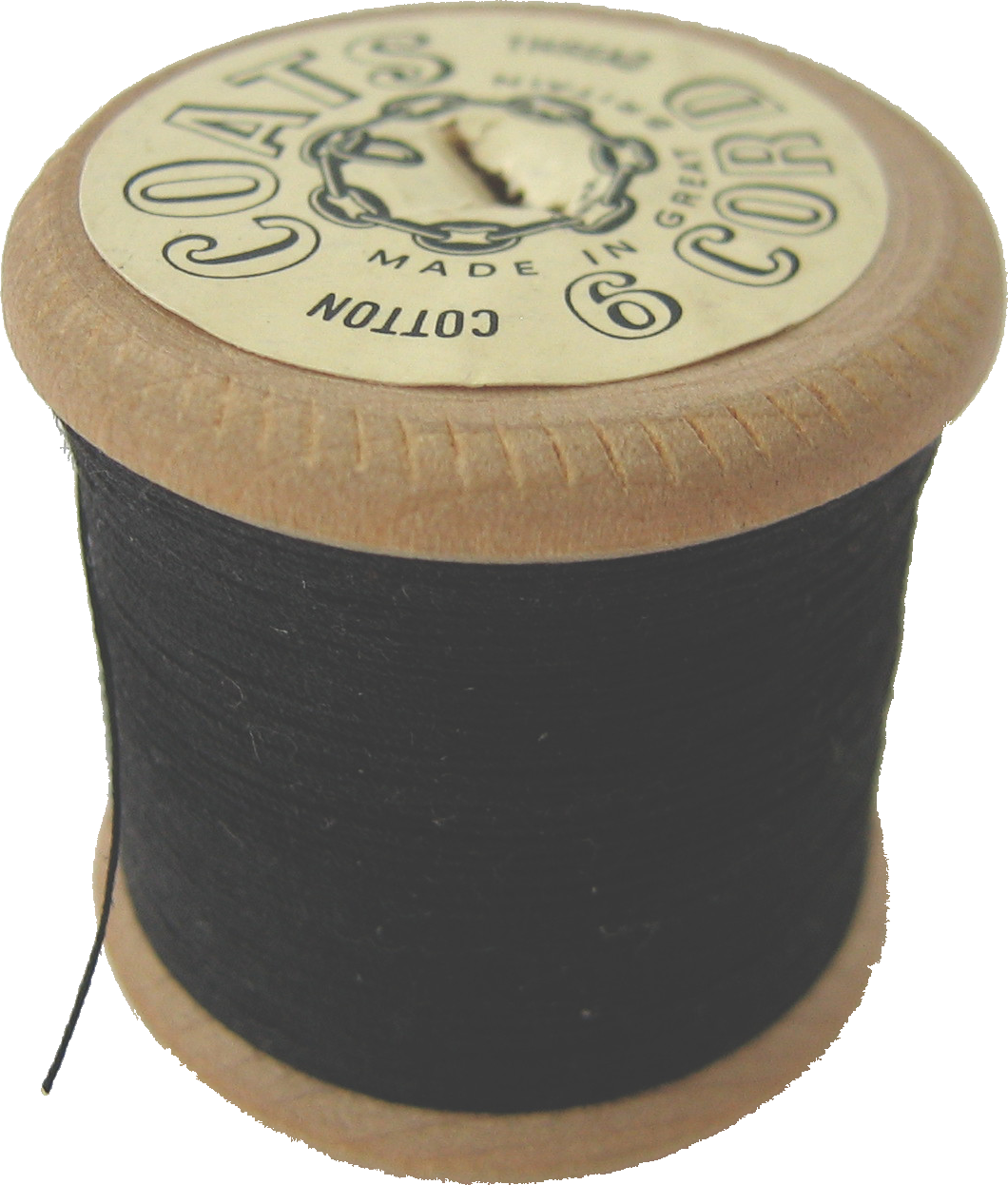 [Speaker Notes: First, a project overview. I had a [click] game engine I’d been working on that was [click] single threaded, and I wanted to explore making it [click] multi-threaded for performance reasons given an ever-increasing demand for that sort of experience, especially since [click] it can scale well on the right hardware if implemented correctly. So what I had was…Copyright information:“2011 Ford F-150 5L V8 Engine” by Ford Motor Company [https://www.flickr.com/photos/fordmotorcompany/5014149471/] licensed under CC BY-NC 2.0 [https://creativecommons.org/licenses/by-nc/2.0/], background removed“thread” by ben Dalton [https://flickr.com/photos/noii/3780837258/] licensed under CC BY 2.0 [https://creativecommons.org/licenses/by/2.0/], background removed]
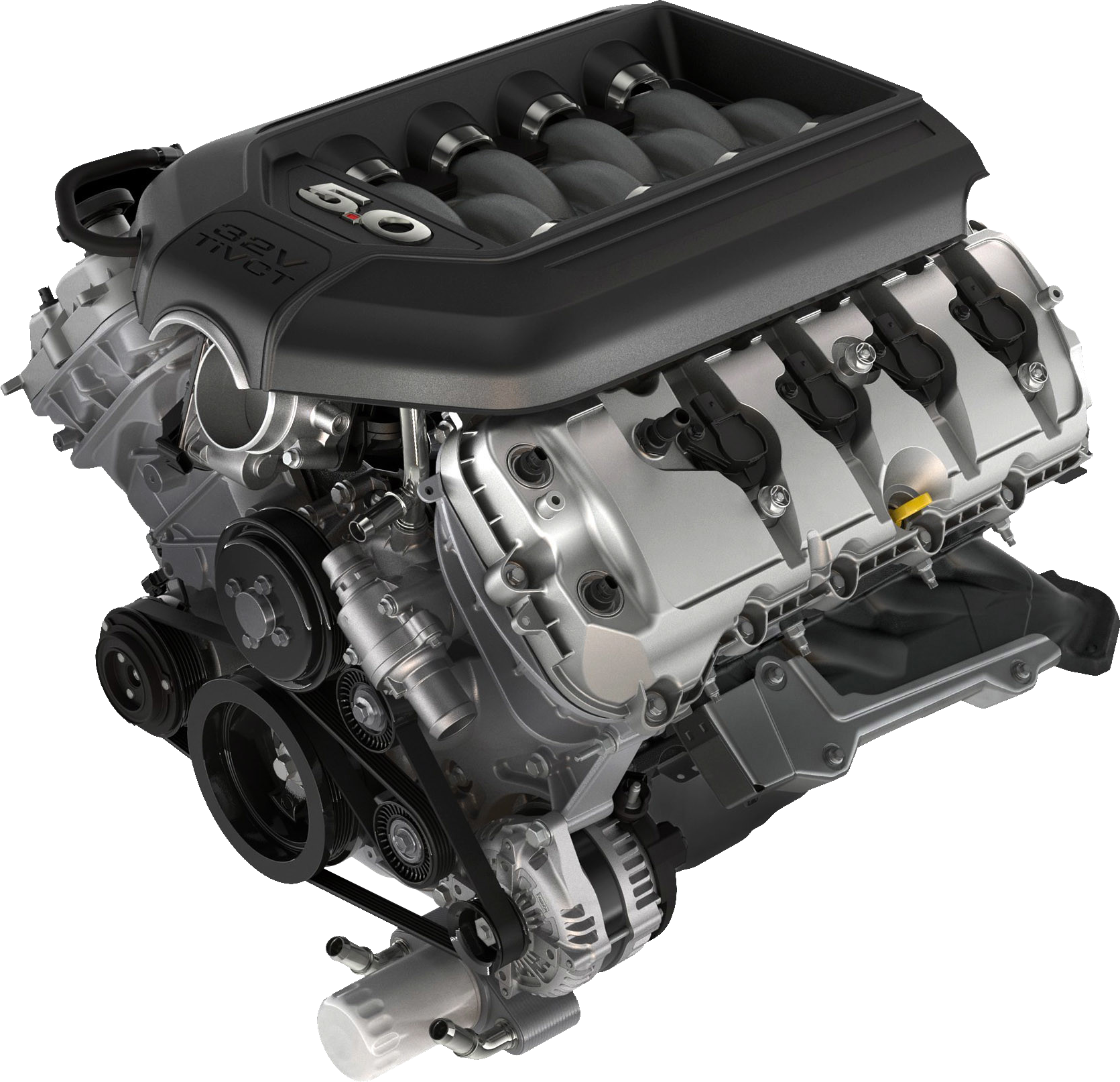 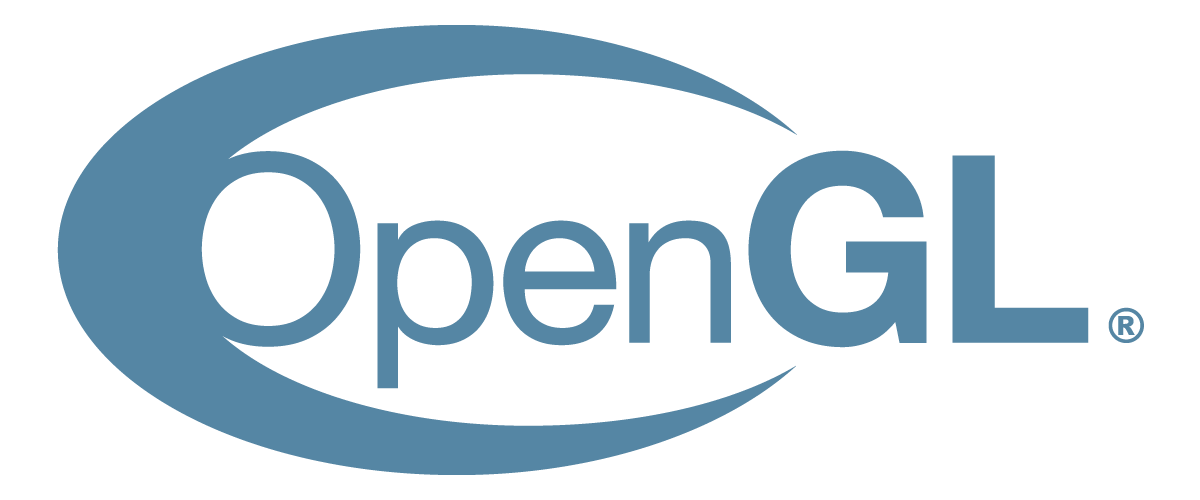 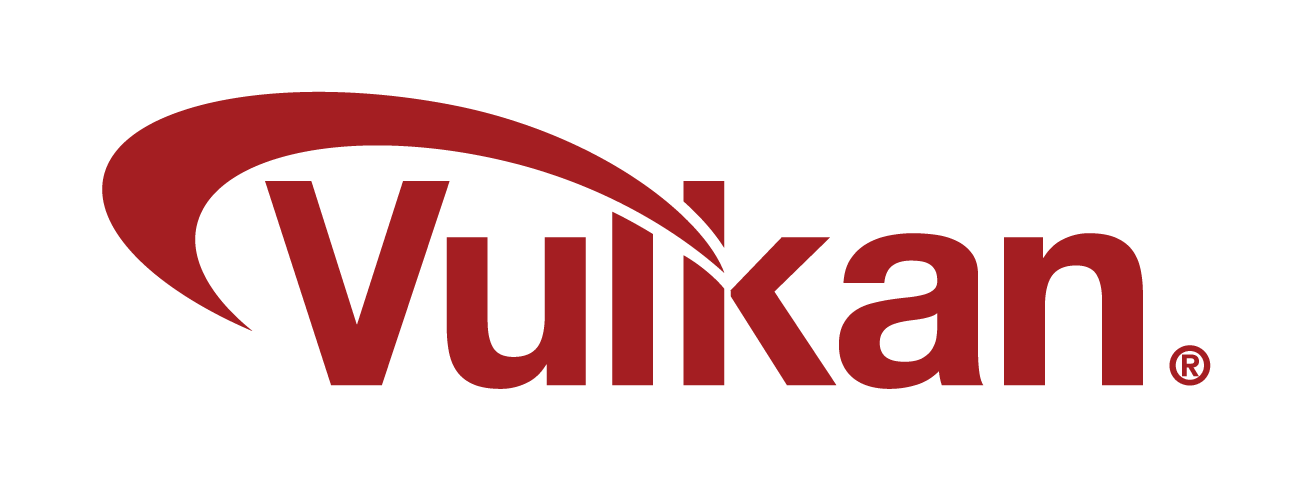 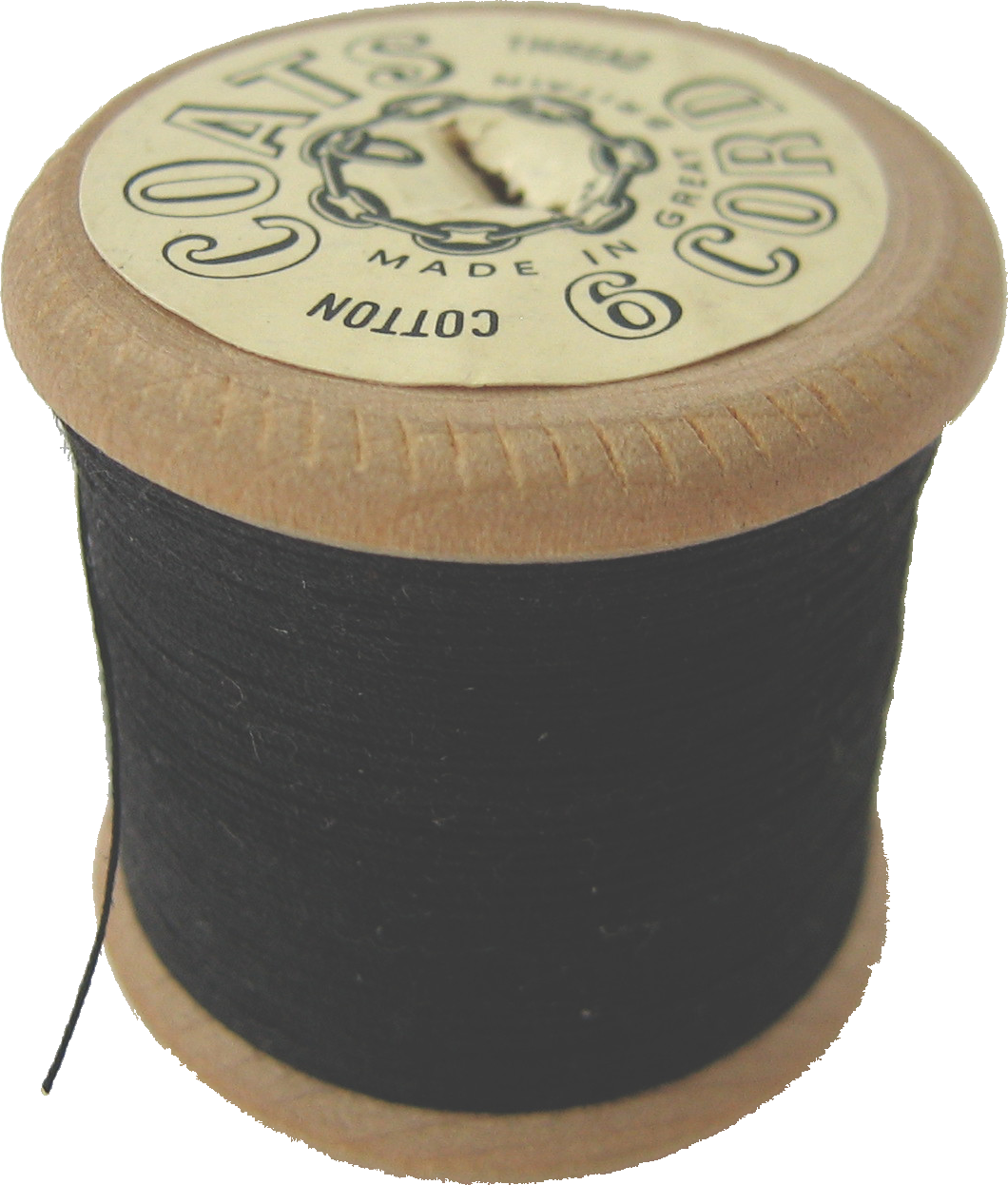 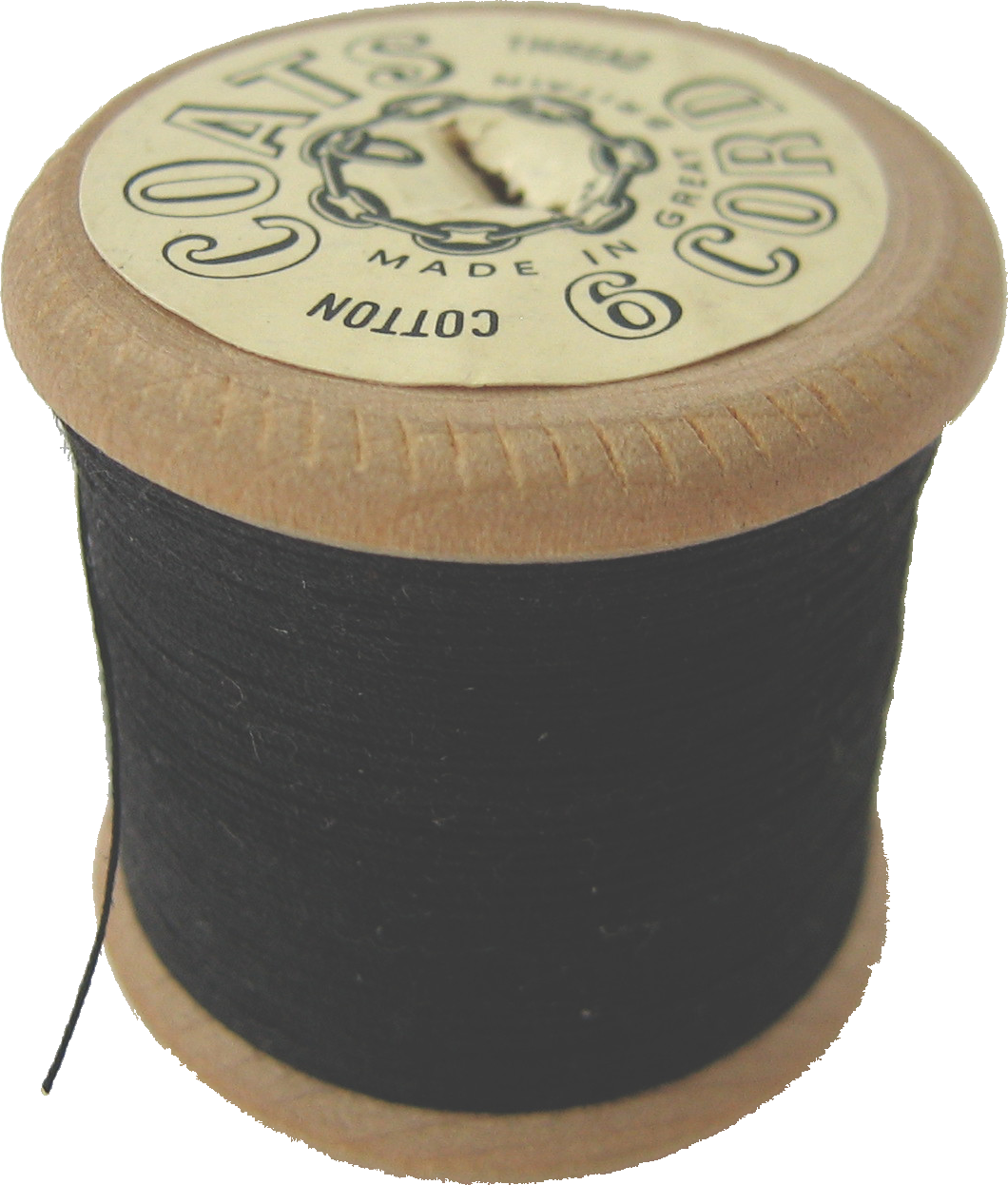 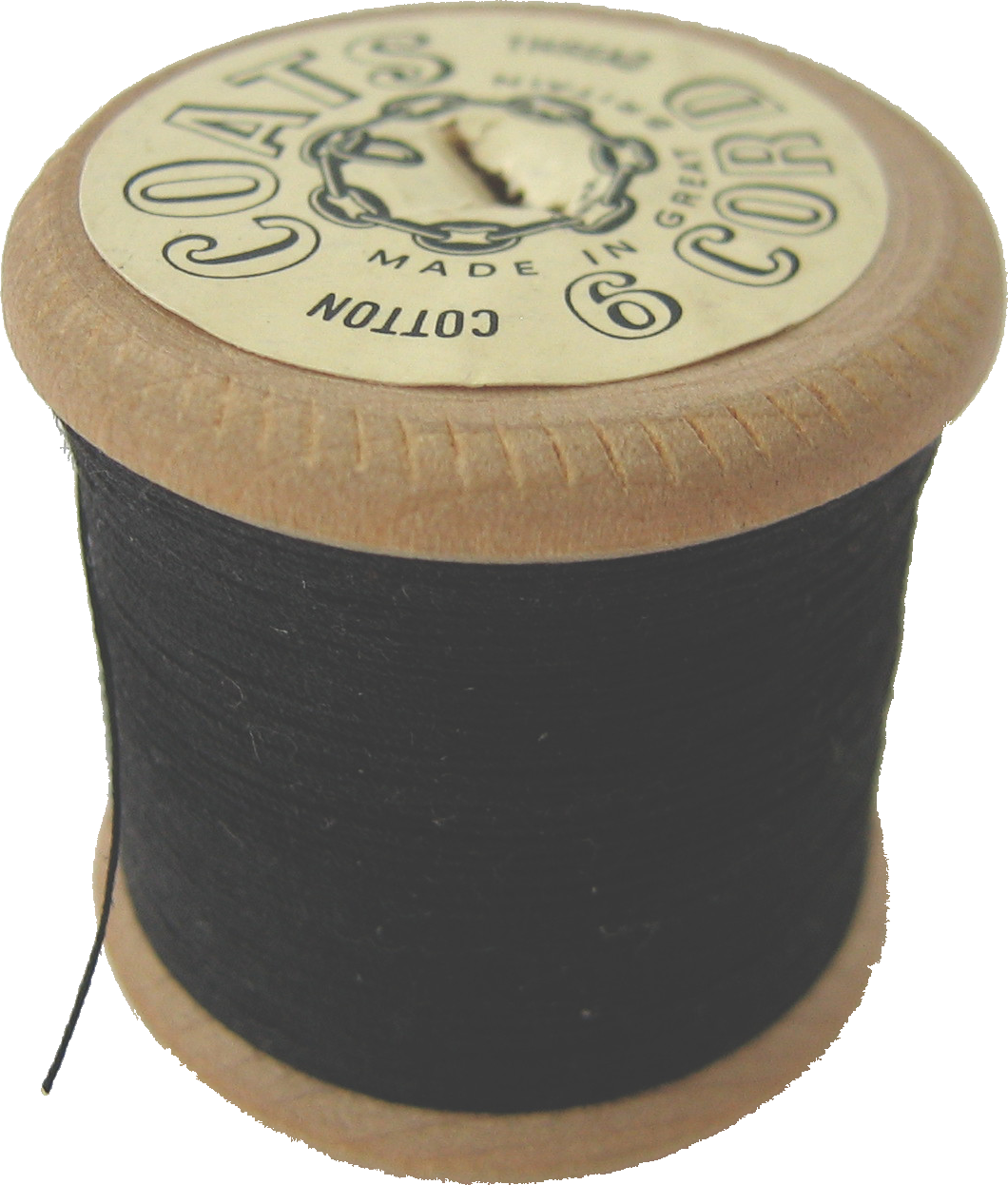 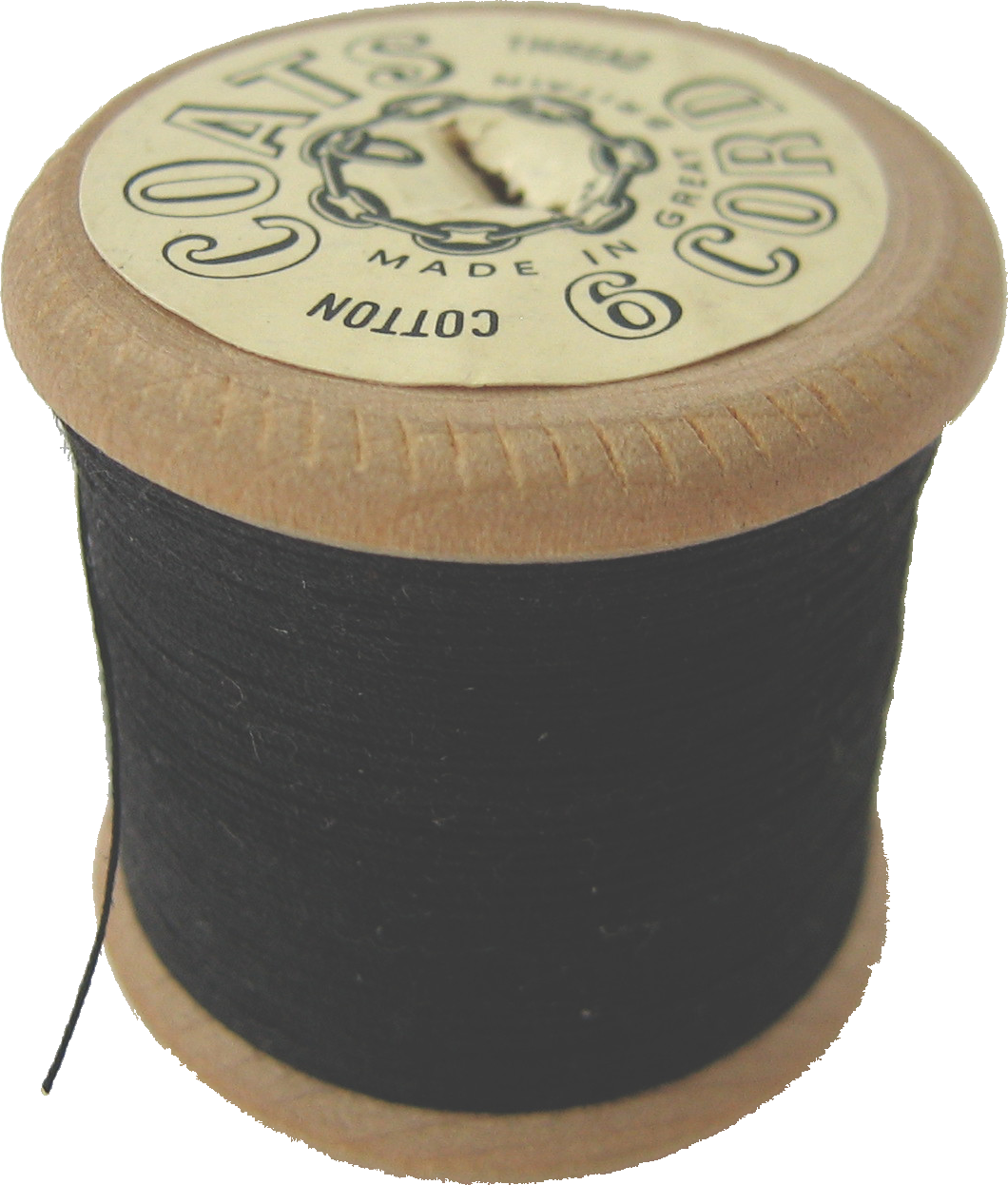 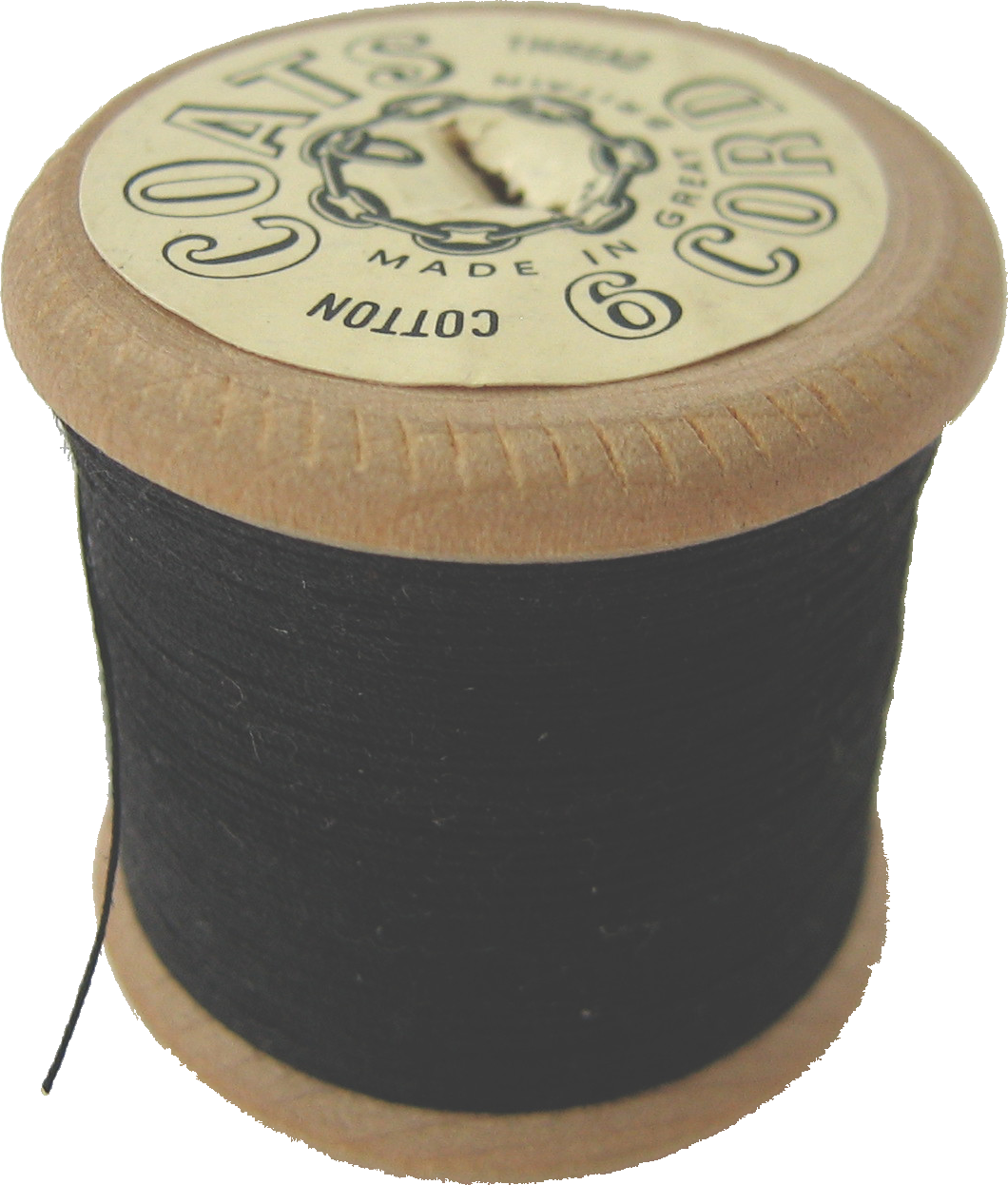 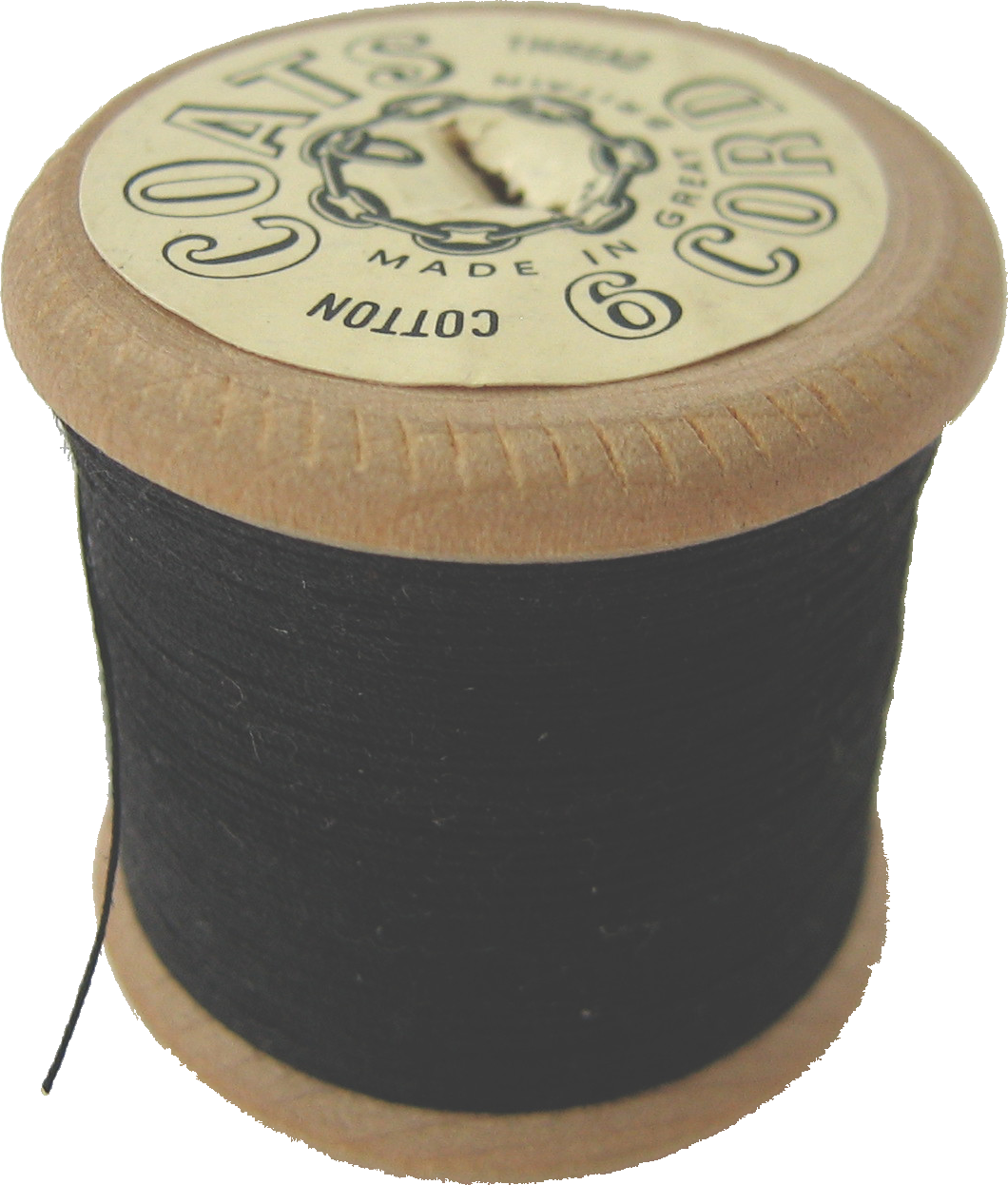 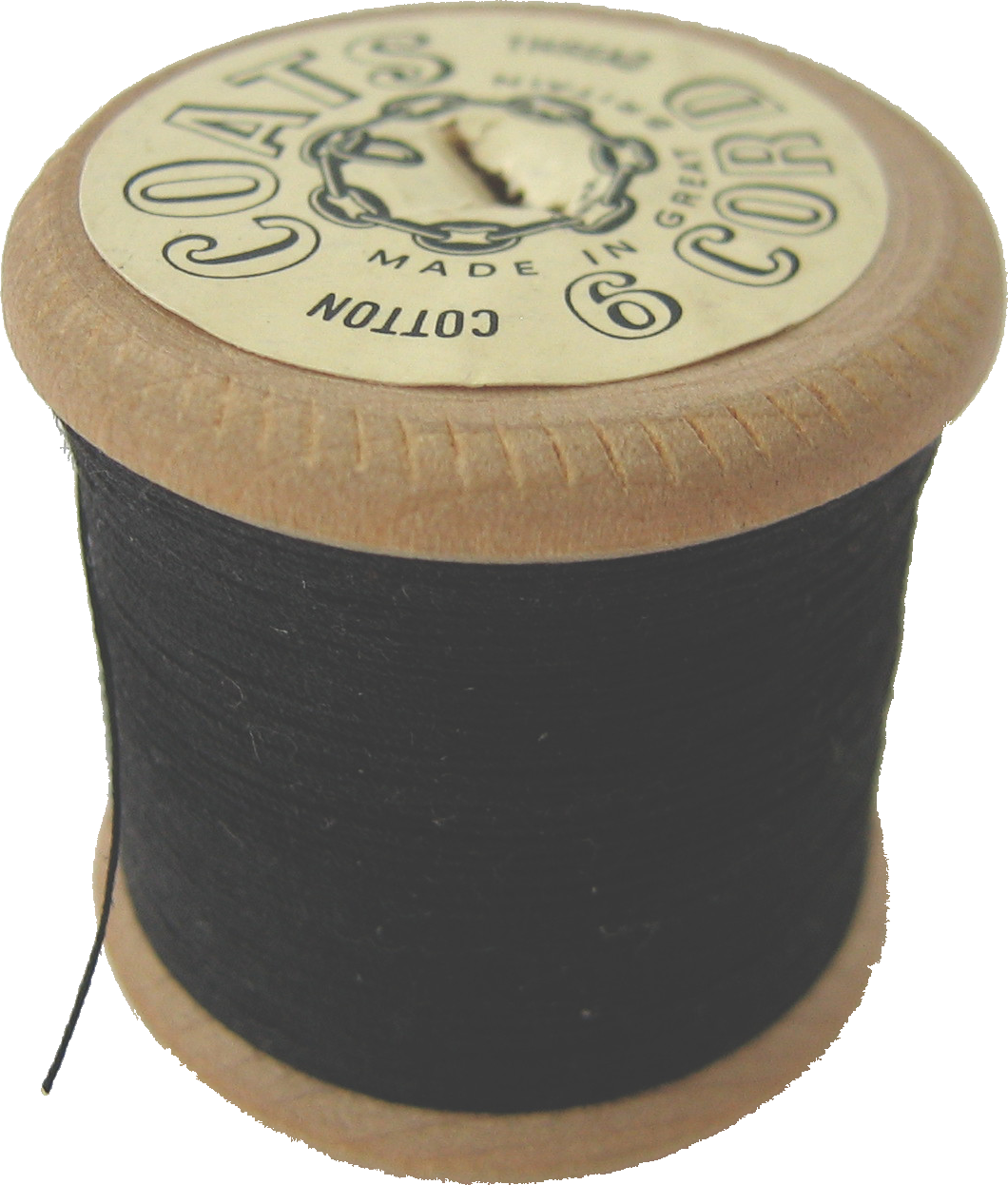 [Speaker Notes: … an OpenGL renderer that is [click] inherently single-threaded due to the API basically showing its age, and [click] a physics engine that was [click] single-threaded as well. To achieve my goal, I [click] ported the renderer to Vulkan, which [click] supports parallel submit of draw commands, and then [click] parallelized the physics engine. [click] This last bit will be the focus of the talk. To focus on the actual parallelization and not worry too much about system-level implementation details, what I ended up using was…

Copyright information:OpenGL® and the oval logo are trademarks or registered trademarks of Hewlett Packard Enterprise in the United States and/or other countries worldwide.
Vulkan and the Vulkan logo are registered trademarks of the Khronos Group Inc.]
C++17 Parallel Algorithms
Algorithms
Execution Policies
std::reduce
std::inclusive_scan
std::exclusive_scan
std::transform_reduce
std::transform_inclusive_scan
std::transform_exclusive_scan
std::for_each_n
std::reduce
std::inclusive_scan
std::exclusive_scan
std::transform_reduce
std::transform_inclusive_scan
std::transform_exclusive_scan
std::for_each_n
std::execution::seq
std::execution::par
std::execution::par_unseq
std::execution::seq
std::execution::par
std::execution::par_unseq
std::execution::unseq
std::execution::seq
std::execution::par
std::execution::par_unseq
std::execution::unseq
std::execution::seq
std::execution::par
std::execution::par_unseq
std::execution::unseq
[Speaker Notes: … the parallel algorithms introduced in C++17, which added [click] new algorithms designed for parallel workloads since they parallelize well, and [click] execution policies for use with both these as well as most existing algorithms, with [click] a new one coming in C++20. For this use case we’ll focus on [click] std::transform_reduce and the [click] parallel unsequenced policy, and to understand what this does, let’s look at the two halves of the name.]
std::transform
[Speaker Notes: std::transform takes [click] multiple inputs and [click] performs a unary op to produce [click] an output for each input, which is trivial to run in parallel…]
std::reduce
[Speaker Notes: … while std::reduce takes [click] multiple inputs and [click] performs a binary op on all available pairs [click] multiple times to [click] produce single output, which can be run in parallel if you assume associativity and commutativity to rearrange the pair choices at runtime. Combining these, we get…]
std::transform_reduce
std::transform_reduce
std::transform_reduce
[Speaker Notes: std::transform_reduce, which [click] takes multiple inputs, [click] transforms them, then [click] takes the results and [click] reduces them to [click] produce a single output. This is basically the MapReduce model popularized by Google.]
Physics Flow
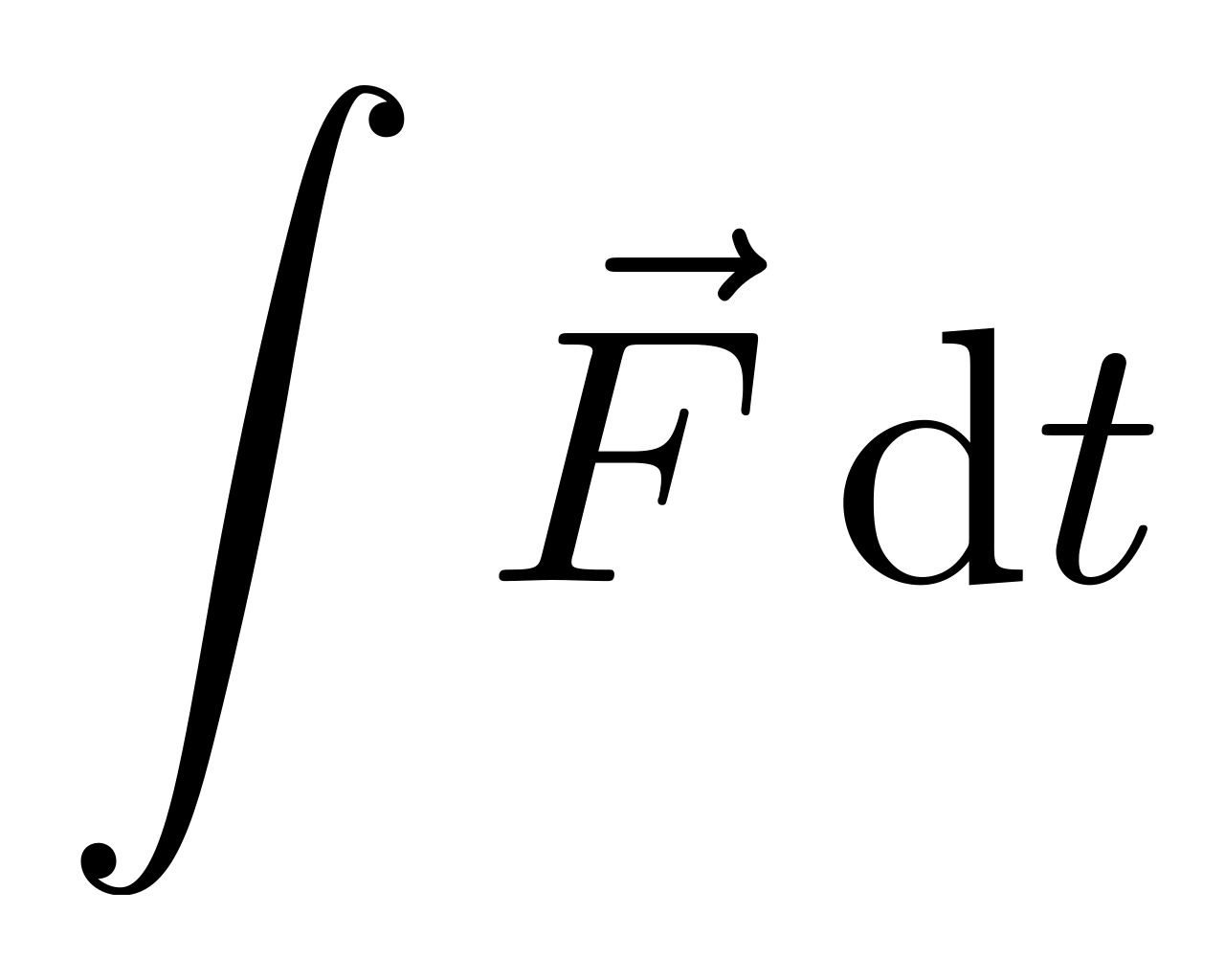 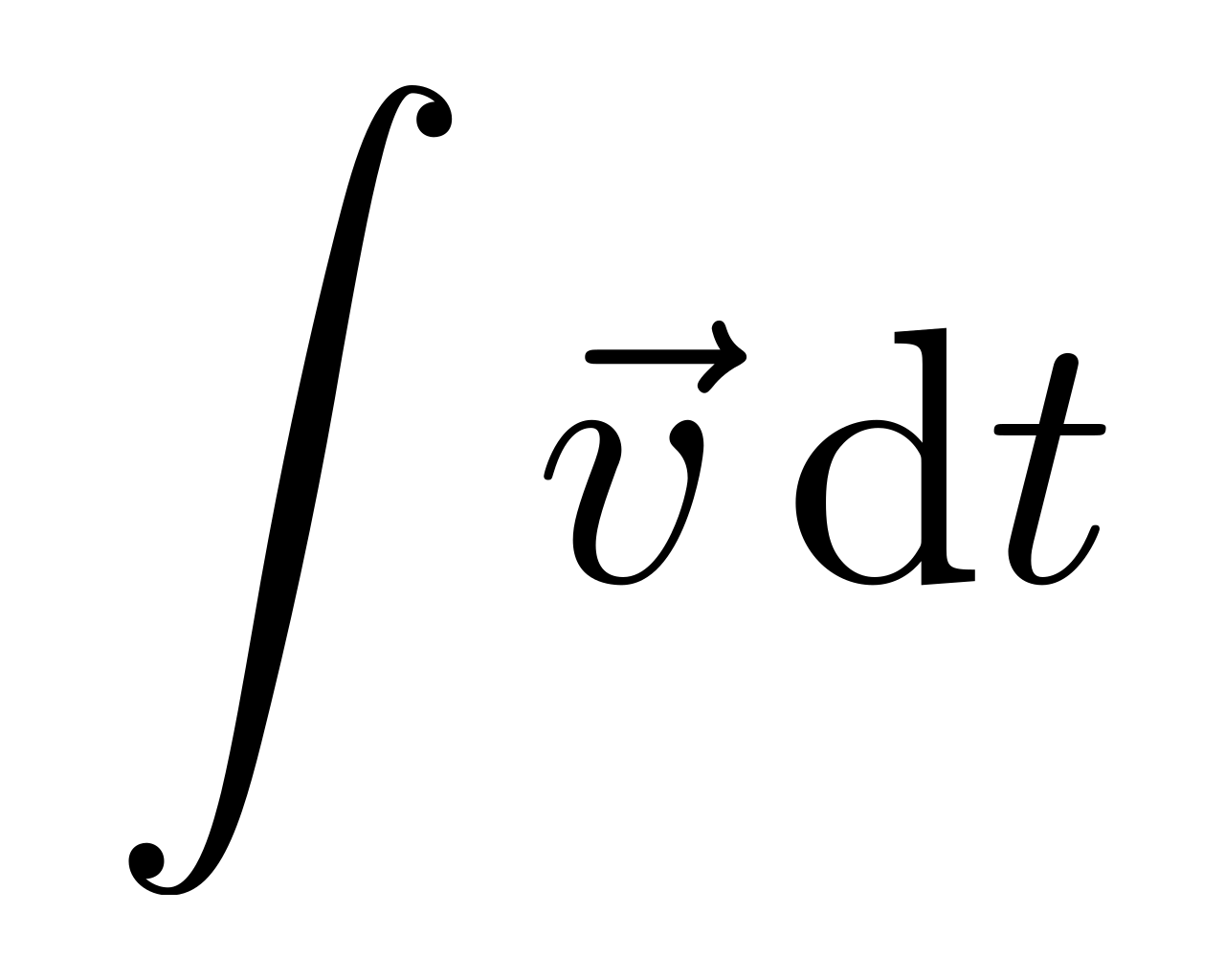 Broad Phase
Narrow Phase
Narrow Phase
Force Integration
Constraint Solve
Constraint Solve
Velocity Integration
Position Update
[Speaker Notes: Each frame in the physics engine involves [click] a broad phase for early rejection tests using a bounding volume hierarchy, [click] a narrow phase for actual collision tests on object pairs with overlapping bounding volumes, [click] a force integration step to update velocities, [click] a constraint solve to resolve collisions and other constraints, and finally [click] a velocity integration step which produces [click] the final position update. The parallel portions are [click] the narrow phase and constraint solver, since the rest don’t parallelize well due to extremely short tasks, except for the broad phase, which involves updating a binary tree and is something that’s hard to parallelize well.]
Narrow Phase
[Speaker Notes: The narrow phase for a [click] scene containing [click] multiple objects starts by taking the [click] bounding volumes that are overlapping during the current frame and…]
[Speaker Notes: … transforming each pair to produce a [click] list of zero or one elements depending on whether the objects collide, and [click] merging these into a [click] single list of all collision pairs. This is a relatively trivial parallelization case.]
Constraint Solver
[Speaker Notes: The constraint solver is a bit more involved, so let’s start with a simple case involving [click] some objects, and let’s [click] mark them to tell them apart. The solver is an iterative solver that minimizes corrective impulses using…]
[Speaker Notes: … a sparse linear system, with [click] each pairwise constraint forming a row in the matrix that is solved individually, and [click] each subsequent row having [click] potential dependencies on [click] the results of previous rows. This requires ordering to remain mostly consistent between iterations, but not quite.]
[Speaker Notes: For a more complicated system like this one we can apply…]
[Speaker Notes: … an edge coloring algorithm to the constraint graph such that…]
[Speaker Notes: … no two constraints…]
[Speaker Notes: … of the same color…]
[Speaker Notes: … depend on…]
[Speaker Notes: … each other, and…]
[Speaker Notes: … if we use this to…]
[Speaker Notes: … rearrange the rows, we can…]
[Speaker Notes: … group these constraints such that… [slide advances automatically]]
[Speaker Notes: [slide advances automatically]]
[Speaker Notes: [slide advances automatically]]
[Speaker Notes: … each group can be solved in parallel, with [click] the entire process repeated until equilibrium is reached or the iteration limit is exceeded. Before looking at the code, let’s have a quick look at the prototype for one of the overloads for std::transform_reduce.]
template<class ExecutionPolicy,         class ForwardIt,         class T,         class BinaryOp,         class UnaryOp>T transform_reduce(ExecutionPolicy&& policy,                   ForwardIt first,                   ForwardIt last,                   T init,                   BinaryOp binary_op,                   UnaryOp unary_op);
[Speaker Notes: We pass in one of the execution policies mentioned earlier, defaulting to the non-parallel sequenced policy if omitted, as well as the input range, the initial value for the reduce op, the binary reduce op and the unary transform op.]
Narrow Phase
using list_type = std::list<std::pair<Handle, Handle>>;auto result = std::transform_reduce(  std::execution_policy::par_unseq,  std::begin(broad_phase_outputs),  std::end(broad_phase_outputs),  list_type{},  [](auto&& lhs, auto&& rhs) {    lhs.splice(std::end(lhs), std::move(rhs));    return lhs;  },  [](auto&& object_pair) {    return colliding(object_pair)      ? list_type{ object_pair }      : list_type{};  });
[Speaker Notes: Here’s a simplified version of the narrow phase code. We work with a std::list of object handle pairs, and std::transform_reduce is called using a parallel unsequenced policy over the broad phase results with a unary transform op performing a collision test to return a list with either zero or one elements as mentioned before, and a binary reduce op using the splice method of std::list to efficiently merge two lists without additional reallocation overhead.]
Constraint Solver
constexpr auto max_lambda = [](auto lhs, auto rhs) { return std::max(lhs, rhs); };for (int iter = 0; iter < max_iter; ++iter) {  auto max = std::transform_reduce(    std::begin(constraint_groups),    std::end(constraint_groups),    0.0f,    max_lambda,    [](const auto& group) {      return std::transform_reduce(        std::execution::par_unseq,        std::begin(group),        std::end(group),        0.0f,        max_lambda,        [](auto& constraint) {          return solve(constraint);        }      );    }  );  if (max < tol) break;}
[Speaker Notes: Meanwhile, the constraint solver loops over multiple nested calls to std::transform_reduce, with the outer call using the default non-parallel sequenced policy over groups of constraints with a unary transform op that performs a parallel unsequenced call over the constraints in each group, using a unary transform op that returns the corrective impulse from solving each constraint. The binary reduce op for both calls is a helper lambda for overload resolution of std::max, and we exit the loop early if the maximum corrective impulse falls under a predefined tolerance.]
Conclusion
Less to implement
Good for prototyping
Portable with target support
Some abstraction overhead
Tune later with own scheduler
[Speaker Notes: In conclusion, [click] use of parallel algorithms gives you less to implement in terms of system-level details, which is [click] good for prototyping potential parallelization strategies, and [click] can be portable to other target platforms given library support, though [click] there is some abstraction overhead, and [click] you’ll probably have to tune it later using your own scheduler implementation for better control over task distribution.]
Thank you!